Overview of EtherCAT cycle time
250 us update
ECAT.INPUTSHIFT
Master SM2 time setting
Start preparing TxPDO data
ECAT.PLLOFFSET
ECAT.INPUTSHIFTU
ECAT.POSLOOPTIME
ECAT.POSLOOPTIME
ECAT.RXDONETIME
ECAT.TXDONETIME
Sync0
Sync0
SM2
62.5 us
62.5 us
62.5 us
62.5 us
62.5 us
62.5 us
Pos Loop
Pos Loop
# FW cycles before TxPDO
ECAT.PLLOFFSET – Offset time between Sync0 and position loop update

Shifts the position loop update relative to Sync0 to allow more time for the drive to process the data needed for the position loop.

If SM2 has significant jitter or occurs too close to Sync0, it may cause the position loop to update prior to having data ready.  This would cause the position loop to run on old data.
250 us update
ECAT.PLLOFFSET
Start preparing TxPDO data
ECAT.POSLOOPTIME
ECAT.POSLOOPTIME
ECAT.RXDONETIME
ECAT.TXDONETIME
ECAT.RXDONETIME
SM2-RxPDO
SM2
Sync0
Sync0
62.5 us
62.5 us
62.5 us
62.5 us
62.5 us
62.5 us
62.5 us
Pos Loop
Pos Loop
ECAT.PLLOFFSET
Start preparing TxPDO data
ECAT.POSLOOPTIME
ECAT.POSLOOPTIME
ECAT.RXDONETIME
ECAT.TXDONETIME
ECAT.RXDONETIME
SM2-RxPDO
SM2
Sync0
Sync0
62.5 us
62.5 us
62.5 us
62.5 us
62.5 us
62.5 us
62.5 us
Pos Loop
Pos Loop
ECAT.PLLOFFSET – examples

Bad: If ECAT.RXDONETIME occurs after Sync0, then position loop is using old data (from the previous cycle).
The SM2 event timing also comes into play here.

Good: If ECAT.RXDONETIME occurs before Sync0, then position loop is using the latest data.
250 us update
ECAT.PLLOFFSET too small
ECAT.PLLOFFSET
Bad
Bad
Start preparing TxPDO data
Start preparing TxPDO data
ECAT.POSLOOPTIME
ECAT.POSLOOPTIME
ECAT.RXDONETIME
ECAT.RXDONETIME
ECAT.TXDONETIME
ECAT.TXDONETIME
SM2
SM2
Sync0
Sync0
62.5 us
62.5 us
62.5 us
62.5 us
62.5 us
62.5 us
62.5 us
Pos Loop
Pos Loop
ECAT.PLLOFFSET
ECAT.PLLOFFSET
Good
Good
Start preparing TxPDO data
Start preparing TxPDO data
ECAT.POSLOOPTIME
ECAT.POSLOOPTIME
ECAT.RXDONETIME
ECAT.RXDONETIME
ECAT.TXDONETIME
ECAT.TXDONETIME
SM2
SM2
Sync0
Sync0
62.5 us
62.5 us
62.5 us
62.5 us
62.5 us
62.5 us
62.5 us
62.5 us
62.5 us
Pos Loop
Pos Loop
Adjusting ECAT.PLLOFFSET – Offset time between Sync0 and position loop update
250 us update
Decrease the offset to maximize fieldbus performance, especially for faster update rates (250us, 500us).
Start preparing TxPDO data
ECAT.PLLOFFSET
ECAT.POSLOOPTIME
ECAT.POSLOOPTIME
ECAT.TXDONETIME
ECAT.RXDONETIME
SM2
Sync0
Sync0
62.5 us
62.5 us
62.5 us
62.5 us
62.5 us
62.5 us
Pos Loop
Pos Loop
Increase the offset to allow more time for the drive to process data before the position loop update.  This is ok for slower update rates (1ms, 2ms, etc.).
Start preparing TxPDO data
ECAT.PLLOFFSET
ECAT.POSLOOPTIME
ECAT.POSLOOPTIME
ECAT.TXDONETIME
ECAT.RXDONETIME
SM2
Sync0
Sync0
62.5 us
62.5 us
62.5 us
62.5 us
62.5 us
62.5 us
62.5 us
Pos Loop
Pos Loop
SM2 Time Set by Master
250 us update
Master SM2 time setting
Start preparing TxPDO data
The EtherCAT Master sets the timing of the SM2 event relative to Sync0.
ECAT.POSLOOPTIME
ECAT.POSLOOPTIME
ECAT.RXDONETIME
ECAT.TXDONETIME
SM2
Sync0
Sync0
62.5 us
62.5 us
62.5 us
62.5 us
62.5 us
62.5 us
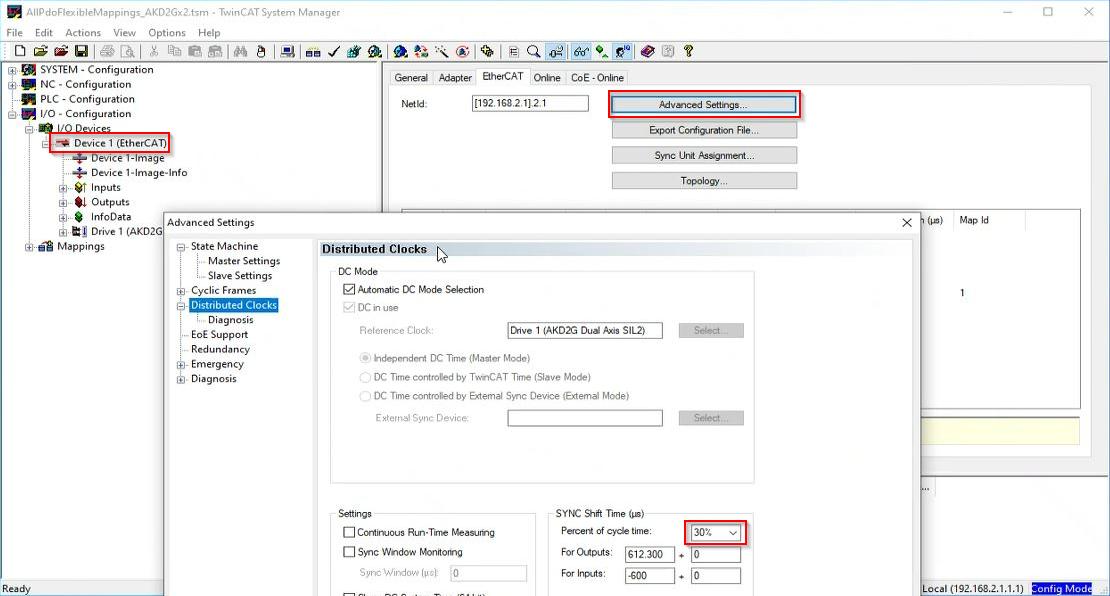 Pos Loop
Pos Loop
ECAT.INPUTSHIFTU – Offset time between first 16kHz interrupt after Sync0 and the interrupt that triggers TxPDO.

This shifts the time when the drive triggers the TxPDO.

Can be shifted in increments of 62.5us.
Defines the # of 62.5us cycles between Sync0 and the interrupt that triggers TxPDO.
250 us update
ECAT.INPUTSHIFTU
Start preparing TxPDO data
ECAT.POSLOOPTIME
ECAT.POSLOOPTIME
ECAT.RXDONETIME
ECAT.TXDONETIME
SM2
Sync0
Sync0
62.5 us
62.5 us
62.5 us
62.5 us
62.5 us
62.5 us
Pos Loop
Pos Loop
Interrupt triggering TxPDO
# FW cycles before TxPDO trigger
ECAT.INPUTSHIFTU – Default value

Default value (-1) calculates the input shift based on measuring 125us to 187us between first 16kHz interrupt after Sync0 and SM2.
This is measured one time at the first SM2 event after locking the PLL.
250 us update
Default ECAT.INPUTSHIFTU = -1
Start preparing TxPDO data
Chooses the 16kHz cycle to trigger the RxPDO such that the trigger is at least two cycles (125us-187us) before SM2 event.
ECAT.POSLOOPTIME
ECAT.POSLOOPTIME
ECAT.TXDONETIME
ECAT.RXDONETIME
SM2
Sync0
Sync0
62.5 us
62.5 us
62.5 us
62.5 us
62.5 us
62.5 us
Pos Loop
Pos Loop
The input shift is calculated such that there is 125us to 187us before SM2.
(2 FW cycles between TxPDO trigger and SM2)
1ms update cycle (four 250us ECAT cycles)
Next 1ms update cycle (two 250us ECAT cycles)
ECAT.INPUTSHIFT
Master SM2 time
ECAT.INPUTSHIFTU
ECAT.PLLOFFSET
ECAT.PLLOFFSET
Start preparing TxPDO data
ECAT.POSLOOPTIME
ECAT.POSLOOPTIME
ECAT.POSLOOPTIME
ECAT.POSLOOPTIME
ECAT.POSLOOPTIME
ECAT.POSLOOPTIME
ECAT.TXDONETIME
ECAT.POSLOOPTIME
ECAT.RXDONETIME
SM2
Sync0
Sync0
Pos Loop
Pos Loop
Pos Loop
Pos Loop
Pos Loop
Pos Loop
Pos Loop
ECAT.INPUTSHIFTU – adjustment

Can be shifted in increments of 62.5us.
Increase to push out TxPDO to make the next sync cycle use the latest position feedback data.
Decrease to make sure ECAT.TXDONETIME occurs before SM2 event.
250 us update
ECAT.INPUTSHIFTU = 62500 ns
Start preparing TxPDO data
ECAT.POSLOOPTIME
ECAT.POSLOOPTIME
ECAT.TXDONETIME
ECAT.RXDONETIME
SM2
Sync0
Sync0
62.5 us
62.5 us
62.5 us
62.5 us
62.5 us
62.5 us
Pos Loop
Pos Loop
1 FW cycle before TxPDO trigger
Adjusting ECAT.INPUTSHIFTU

Increase to push out TxPDO to make the next Sync cycle use the latest position feedback.
Decrease to cause ECAT.TXDONETIME to occur before SM2.

Bad: ECAT.RXDONETIME occurs before ECAT.TXDONETIME

Good: ECAT.TXDONETIME occurs before ECAT.RXDONETIME
250 us update
Bad
Bad
Start preparing TxPDO data
Start preparing TxPDO data
ECAT.POSLOOPTIME
ECAT.POSLOOPTIME
ECAT.POSLOOPTIME
ECAT.POSLOOPTIME
ECAT.TXDONETIME
ECAT.RXDONETIME
ECAT.RXDONETIME
ECAT.TXDONETIME
SM2
Sync0
Sync0
Sync0
Sync0
SM2
62.5 us
62.5 us
62.5 us
62.5 us
62.5 us
62.5 us
62.5 us
62.5 us
62.5 us
62.5 us
62.5 us
62.5 us
Pos Loop
Pos Loop
Pos Loop
Pos Loop
Good
Start preparing TxPDO data
ECAT.POSLOOPTIME
ECAT.POSLOOPTIME
ECAT.RXDONETIME
ECAT.TXDONETIME
SM2
Sync0
Sync0
62.5 us
62.5 us
62.5 us
62.5 us
62.5 us
62.5 us
Pos Loop
Pos Loop
ECAT.INPUTSHIFT – Read current input (TxPDO) offset time

This is the time between Sync0 and the interrupt that triggers TxPDO.

The value includes the PLL Offset.
250 us update
ECAT.INPUTSHIFT
Start preparing TxPDO data
ECAT.PLLOFFSET
ECAT.POSLOOPTIME
ECAT.POSLOOPTIME
ECAT.TXDONETIME
ECAT.RXDONETIME
SM2
Sync0
Sync0
62.5 us
62.5 us
62.5 us
62.5 us
62.5 us
62.5 us
Pos Loop
Pos Loop
Overview of EtherCAT cycle time
500 us update rate (2 ECAT cycles)
500us update cycle (two 250us ECAT cycles)
Next 500us update cycle (two 250us  ECAT cycles)
ECAT.INPUTSHIFT
Master SM2 time
ECAT.INPUTSHIFTU = 5x 62.5us
ECAT.PLLOFFSET
Start preparing TxPDO data
ECAT.PLLOFFSET
ECAT.POSLOOPTIME
ECAT.POSLOOPTIME
ECAT.POSLOOPTIME
ECAT.RXDONETIME
ECAT.TXDONETIME
Sync0
Sync0
SM2
62.5 us
62.5 us
62.5 us
62.5 us
62.5 us
62.5 us
62.5 us
62.5 us
62.5 us
62.5 us
62.5 us
62.5 us
Pos Loop
Pos Loop
Pos Loop
Overview of EtherCAT cycle time
500 us update rate (2 ECAT cycles)
500us update cycle (two 250us ECAT cycles)
Next 500us update cycle (two 250us  ECAT cycles)
ECAT.INPUTSHIFT
Master SM2 time
ECAT.INPUTSHIFTU = 3x 62.5us
ECAT.PLLOFFSET
Start preparing TxPDO data
ECAT.PLLOFFSET
ECAT.POSLOOPTIME
ECAT.POSLOOPTIME
ECAT.POSLOOPTIME
ECAT.RXDONETIME
ECAT.TXDONETIME
SM2
Sync0
Sync0
62.5 us
62.5 us
62.5 us
62.5 us
62.5 us
62.5 us
62.5 us
62.5 us
62.5 us
62.5 us
62.5 us
62.5 us
Pos Loop
Pos Loop
Pos Loop
Overview of EtherCAT cycle time
500 us update rate (2 ECAT cycles)
500us update cycle (two 250us ECAT cycles)
500us update cycle (two 250us ECAT cycles)
500us update cycle (two 250us ECAT cycles)
Master SM2 time
Master SM2 time
ECAT.INPUTSHIFT
ECAT.INPUTSHIFT
Master SM2 time
ECAT.INPUTSHIFTU
ECAT.INPUTSHIFTU
ECAT.PLLOFFSET
ECAT.PLLOFFSET
ECAT.PLLOFFSET
Start preparing TxPDO data
Start preparing TxPDO data
Start preparing TxPDO data
ECAT.POSLOOPTIME
ECAT.POSLOOPTIME
ECAT.POSLOOPTIME
ECAT.POSLOOPTIME
ECAT.POSLOOPTIME
ECAT.RXDONETIME
ECAT.TXDONETIME
ECAT.TXDONETIME
ECAT.RXDONETIME
ECAT.TXDONETIME
ECAT.RXDONETIME
ECAT.POSLOOPTIME
ECAT.POSLOOPTIME
Sync0
Sync0
Sync0
SM2
SM2
SM2
Pos Loop
Pos Loop
Pos Loop
Pos Loop
Pos Loop
Pos Loop
Pos Loop
Overview of EtherCAT cycle time
1ms update rate (4 ECAT cycles)
Next 1ms update cycle (two 250us ECAT cycles)
1ms update cycle (four 250us ECAT cycles)
Master SM2 time
ECAT.INPUTSHIFT
ECAT.INPUTSHIFTU
ECAT.PLLOFFSET
ECAT.INPUTSHIFTU
ECAT.PLLOFFSET
Start preparing TxPDO data
ECAT.POSLOOPTIME
ECAT.POSLOOPTIME
ECAT.POSLOOPTIME
ECAT.POSLOOPTIME
ECAT.POSLOOPTIME
ECAT.POSLOOPTIME
ECAT.RXDONETIME
ECAT.TXDONETIME
ECAT.POSLOOPTIME
Sync0
Sync0
SM2
Pos Loop
Pos Loop
Pos Loop
Pos Loop
Pos Loop
Pos Loop
Pos Loop
Master SM2 time
ECAT.INPUTSHIFTU
ECAT.PLLOFFSET
Start preparing TxPDO data
ECAT.POSLOOPTIME
ECAT.POSLOOPTIME
ECAT.TXDONETIME
With different input shift, offset, and SM2 timing.
ECAT.RXDONETIME
Sync0
SM2
Pos Loop
Pos Loop
Pos Loop
Overview of EtherCAT cycle time
2ms update rate (8 ECAT cycles)
Start preparing TxPDO
ECAT.POSLOOPTIME
ECAT.POSLOOPTIME
ECAT.POSLOOPTIME
ECAT.POSLOOPTIME
ECAT.POSLOOPTIME
ECAT.POSLOOPTIME
ECAT.POSLOOPTIME
ECAT.POSLOOPTIME
ECAT.POSLOOPTIME
ECAT.RXDONETIME
Defaults:
ECAT.PLLOFFSET = 500ns
ECAT.INPUTSHIFTU = -1
TwinCAT Sync Shift = 30%
ECAT.TXDONETIME
SM2
Sync0
Sync0
8
6
1
2
4
7
5
3
Start preparing TxPDO
ECAT.PLLOFFSET = 500ns
ECAT.INPUTSHIFTU = 62500ns
TwinCAT Sync Shift = 30%
ECAT.POSLOOPTIME
ECAT.POSLOOPTIME
ECAT.POSLOOPTIME
ECAT.POSLOOPTIME
ECAT.POSLOOPTIME
ECAT.POSLOOPTIME
ECAT.POSLOOPTIME
ECAT.POSLOOPTIME
ECAT.POSLOOPTIME
ECAT.RXDONETIME
ECAT.TXDONETIME
SM2
Sync0
Sync0
8
6
1
2
4
7
5
3
Start preparing TxPDO
ECAT.PLLOFFSET = 500ns
ECAT.INPUTSHIFTU = 1812500ns
TwinCAT Sync Shift = 10% (210, -200)
ECAT.POSLOOPTIME
ECAT.POSLOOPTIME
ECAT.POSLOOPTIME
ECAT.POSLOOPTIME
ECAT.POSLOOPTIME
ECAT.POSLOOPTIME
ECAT.POSLOOPTIME
ECAT.POSLOOPTIME
ECAT.POSLOOPTIME
ECAT.RXDONETIME
ECAT.TXDONETIME
SM2
Sync0
Sync0
8
6
1
2
4
7
5
3
Start preparing TxPDO
ECAT.PLLOFFSET = 500ns
ECAT.INPUTSHIFTU = 1500000ns
TwinCAT Sync Shift = 10% (210, -200)
ECAT.POSLOOPTIME
ECAT.POSLOOPTIME
ECAT.POSLOOPTIME
ECAT.POSLOOPTIME
ECAT.POSLOOPTIME
ECAT.POSLOOPTIME
ECAT.POSLOOPTIME
ECAT.POSLOOPTIME
ECAT.POSLOOPTIME
ECAT.TXDONETIME
ECAT.RXDONETIME
SM2
Sync0
Sync0
8
6
1
2
4
7
5
3